Mdp online
Labeled RTDP: Improving the Convergence of Real-Time Dynamic Programming
Bonet, B, Geffner, H. (2003)
Chafik EL MAHDAOUI
16 novembre 2017
Introduction
Résoudre des MDPs
Algorithme long : itération par valeur, itération par politique
RTDP :
ne parcourt pas tout l’ensemble d’états
peut retourner une solution rapidement
L-RTDP : 
améliore la convergence de RTDP
MDP online
2
Sommaire
Rappels
MDP
Itération par valeur
Exploration en ligne / hors ligne
RTDP
Principe
Exemple
Limite
L-RTDP
Principe
Exemple
MDP online
3
Processus Décisionnel de Markov
Systèmes stochastiques :
Une action = plusieurs états possibles
Problème d’optimisation
Formulation par 
Coûts : minimiser le cout
Récompenses : maximiser la récompense
Une décision : choix d’une action pour un état
Un plan : ensemble de decision
MDP online
4
Processus Décisionnel de Markov
Équation de Bellman (par coût)






But : résoudre cette équation pour chaque états dans chaque état s une action qui maximise V*(s). 
) ' ( ) , , ' ( max ) ( ) ( * ' * s V a s s P s R s V S s A a       
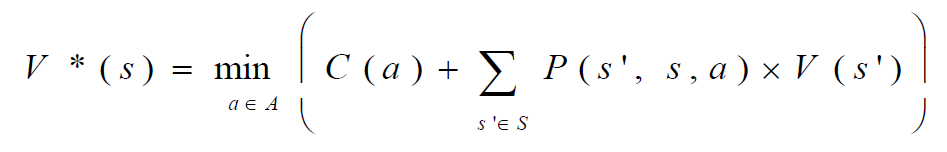 MDP online
5
Itération par valeur
Itère sur tous les sommets
Mets à jour la valeur des sommets grâce à l’équation de Bellman
Jusqu’à ce que la fonction V converge
MDP online
6
Exploration en ligne / hors ligne
Hors ligne 
Calculs tout les états avant de prendre une décision
Exemples : VI, PI …
En ligne 
Prend une décision en fonction de l’état actuel et d’une fonction heuristique
Exemples : RTDP, L-RTDP
MDP online
7
RTDP (Barto et al., 1995)
Motivations : 
MDP de grande taille
Obtenir un résultat « à tout moment »
Algorithme glouton
Réalise des essais
Favorise les trajectoires les plus probables
MDP online
8
RTDP - algorithme
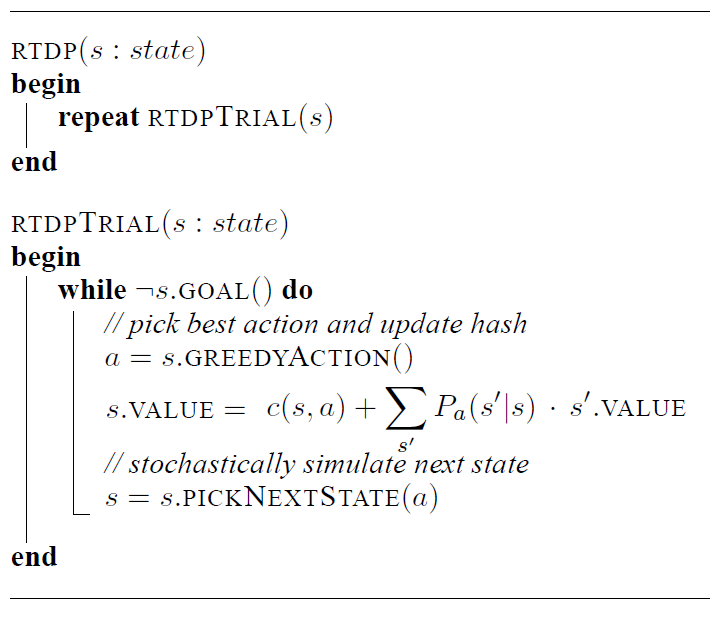 MDP online
9
sg
h = 5
RTDP – exemple
Coût = 15
s1
10%
Coût = 20
sg
a1
h = 10
h = 10
sg
Coût = 30
s2
s0
90%
Coût = 40
sg
a2
h = 20
s3
sg
10%
Coût = 50
h = 30
s4
sg
90%
Coût = 60
MDP online
10
sg
h = 5
RTDP – exemple
Coût = 15
s1
10%
Coût = 20
sg
a1
h = 10
h = 10
sg
Coût = 30
s2
s0
Q1 = 0 + 0,1*5 + 0,9*10
Q1 = 9,5
90%
Coût = 40
sg
a2
h = 20
s3
sg
Q2 = 0 + 0,1*20 + 0,9*30
Q2 = 29
10%
Coût = 50
h = 30
s4
sg
90%
Coût = 60
MDP online
11
sg
h = 5
RTDP – exemple
Coût = 15
s1
10%
Coût = 20
sg
a1
h = 10
V = 9,5
sg
Coût = 30
s2
s0
Q1 = 0 + 0,1*5 + 0,9*10
Q1 = 9,5
90%
Coût = 40
sg
a2
h = 20
s3
sg
Q2 = 0 + 0,1*20 + 0,9*30
Q2 = 29
10%
Coût = 50
h = 30
s4
sg
90%
Coût = 60
MDP online
12
sg
h = 5
RTDP – exemple
Coût = 15
s1
10%
Coût = 20
sg
a1
h = 10
V = 9,5
sg
a3
Coût = 30
s2
s0
a4
90%
Coût = 40
sg
a2
h = 20
s3
sg
10%
Coût = 50
h = 30
s4
sg
90%
Coût = 60
MDP online
13
sg
h = 5
RTDP – exemple
Coût = 15
s1
10%
Coût = 20
sg
a1
V = 30
V = 9,5
sg
a3
Coût = 30
s2
s0
a4
90%
Coût = 40
sg
a2
h = 20
s3
sg
10%
Coût = 50
h = 30
s4
sg
90%
Coût = 60
MDP online
14
Comparaison de RTDP et VI
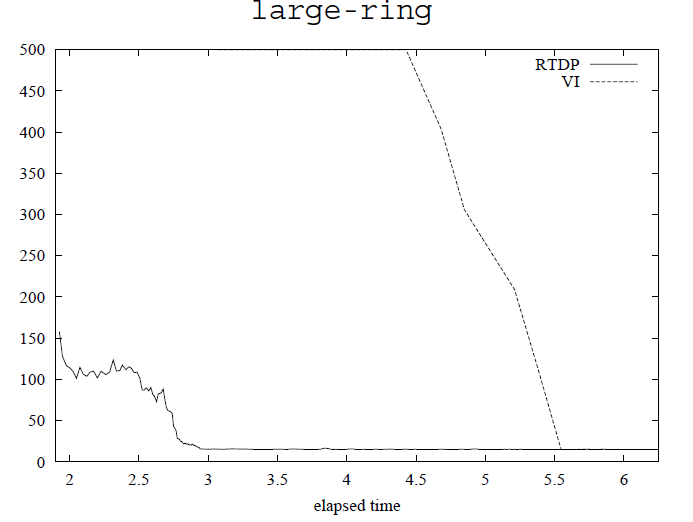 Résultats en fonction du temps
Convergence vers un optimal 
Quelques secondes pour VI
Plus de 10 minutes pour RTDP
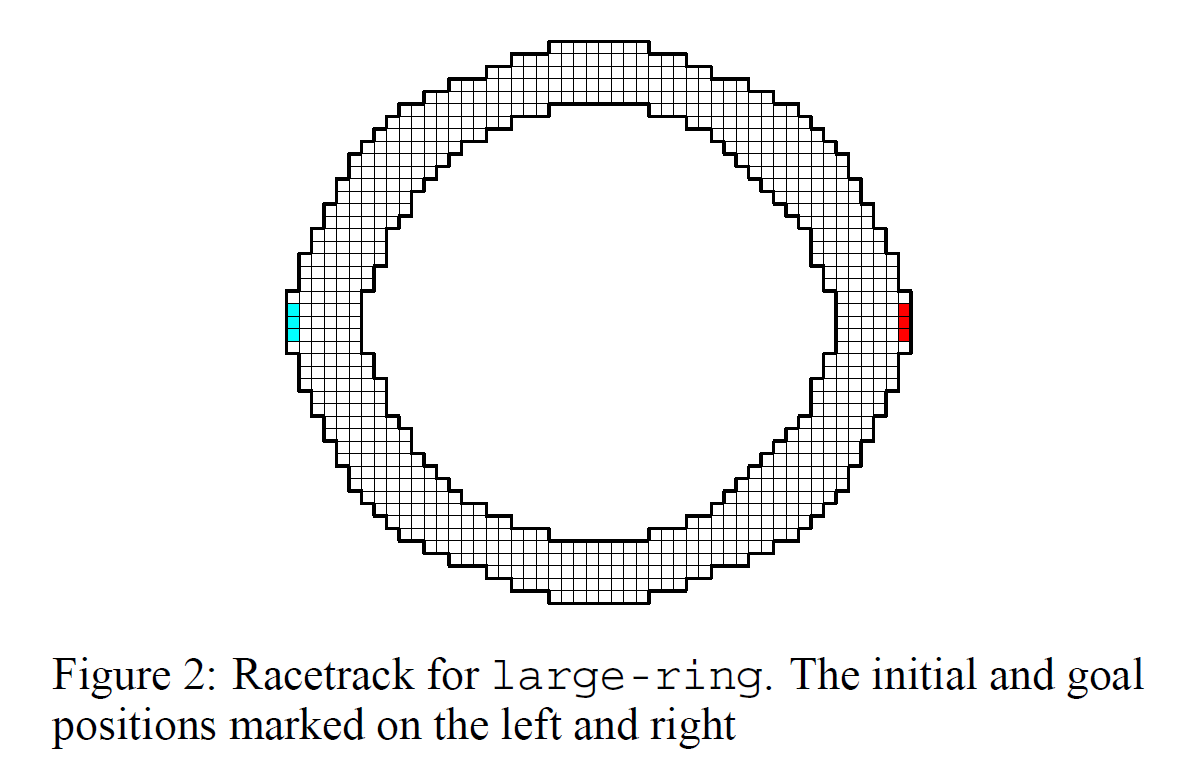 MDP online
15
L-RTDP (Bonet and Geffner. 2003)
RTDP + label « résolu » sur les états
Évite les états déjà visités 
Visites plus d’états différents
Fini lorsque l’état initial est « résolu »

	Améliorer la convergence de RTDP
MDP online
16
L-RTDP - algorithme
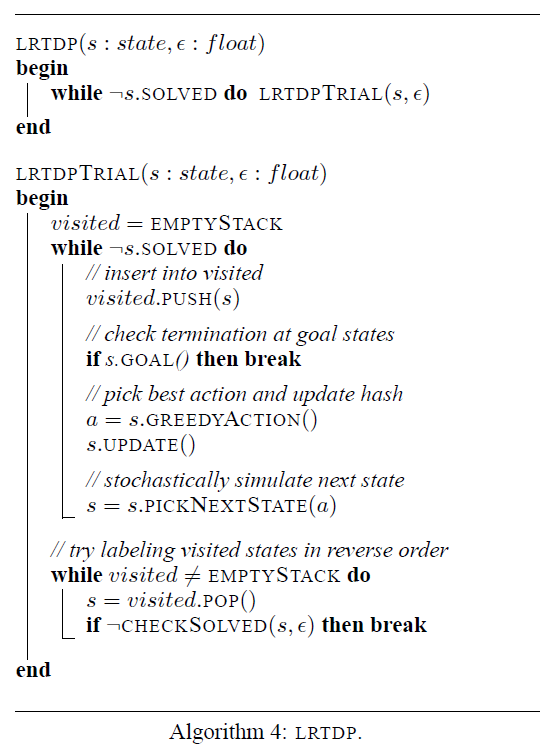 MDP online
17
L-RTDP – algorithme (suite)
CHECKSOLVED : 

Vérifie que tous les états accessibles à partir de  l’état s en appliquant la meilleure action a sont résolus ou ont convergé







Si oui, l’algorithme marque résolu l’état courant et les états accessibles par l’action a
Si non, il les mets à jour (applique l’équation de Bellman)
s1
A convergé
« Résolu »
Coût trop important
s0
Action a
s2
« Résolu »
« Résolu »
MDP online
18
L-RTDP – algorithme (suite)
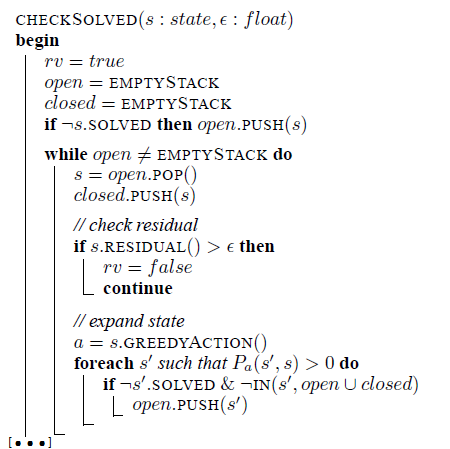 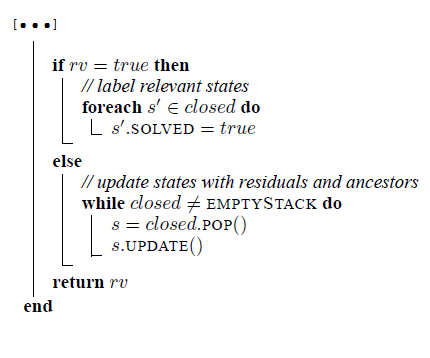 Vérifie que tous les états accessibles à partir de  l’état s en appliquant la meilleure action a sont résolus ou ont convergé
MDP online
19
sg
h = 5
L-RTDP – exemple
Coût = 25
a10
s1
10%
Coût = 15
sg
a11
a01
h = 20
h = 30
sg
Coût = 45
a20
s2
s0
90%
Coût = 60
sg
a21
a02
h = 20
a03
a3
s3
sg
Coût = 1000
10%
Coût = 60
h = 20
a4
s4
sg
sg
90%
Coût = 60
MDP online
20
sg
h = 5
L-RTDP – exemple
Coût = 25
a10
s1
« Résolu »
10%
Coût = 15
sg
a11
« Résolu »
a01
h = 20
h = 30
sg
Coût = 45
a20
s2
s0
90%
« Résolu »
Coût = 60
sg
a21
a02
« Résolu »
h = 20
a03
a3
s3
sg
Coût = 1000
10%
Coût = 60
« Résolu »
h = 20
a4
s4
sg
sg
90%
Coût = 60
« Résolu »
MDP online
21
sg
h = 5
L-RTDP – exemple
Coût = 25
a10
s1
« Résolu »
10%
Coût = 15
sg
a11
« Résolu »
a01
h = 20
V = 18,5
sg
Coût = 45
a20
s2
s0
90%
« Résolu »
Coût = 60
sg
a21
a02
« Résolu »
h = 20
a03
a3
s3
sg
Coût = 1000
10%
Coût = 60
« Résolu »
h = 20
a4
s4
sg
sg
90%
Coût = 60
« Résolu »
MDP online
22
sg
h = 5
L-RTDP – exemple
Coût = 25
a10
s1
« Résolu »
10%
Coût = 15
sg
a11
« Résolu »
a01
V = 45
V = 0,1*5 + 0,9 *20
= 18,5
sg
Coût = 45
a20
s2
s0
90%
« Résolu »
Coût = 60
sg
a21
a02
« Résolu »
h = 20
a03
a3
s3
sg
Coût = 1000
10%
Coût = 60
« Résolu »
h = 20
a4
s4
sg
sg
90%
Coût = 60
« Résolu »
MDP online
23
sg
h = 5
L-RTDP – exemple
Coût = 25
a10
s1
« Résolu »
10%
Coût = 15
sg
a11
« Résolu »
a01
V = 45
V = 0,1*5 + 0,9 *20
= 18,5
sg
Coût = 45
a20
s2
s0
90%
« Résolu »
Coût = 60
sg
« Résolu »
a21
a02
« Résolu »
h = 20
a03
a3
s3
sg
Coût = 1000
10%
Coût = 60
« Résolu »
h = 20
a4
s4
sg
sg
90%
Coût = 60
« Résolu »
MDP online
24
sg
h = 5
L-RTDP – exemple
Coût = 25
a10
s1
« Résolu »
10%
Coût = 15
sg
a11
« Résolu »
V = 0,1*20 + 0,9 *20
= 20 < 41
a01
V = 45
sg
Coût = 45
a20
Q = 0,1*5 + 0,9 *45
= 41
s2
s0
90%
« Résolu »
Coût = 60
sg
« Résolu »
a21
a02
« Résolu »
h = 20
a03
a3
s3
sg
Coût = 1000
10%
Coût = 60
« Résolu »
V = 60
a4
s4
sg
sg
90%
Coût = 60
« Résolu »
MDP online
25
sg
h = 5
L-RTDP – exemple
Coût = 25
a10
s1
« Résolu »
10%
Coût = 15
sg
a11
« Résolu »
V = 0,1*20 + 0,9 *20
= 20 < 41
a01
V = 45
sg
Coût = 45
a20
Q = 0,1*5 + 0,9 *45
= 41
s2
s0
90%
« Résolu »
Coût = 60
sg
« Résolu »
a21
a02
« Résolu »
h = 20
a03
a3
s3
sg
Coût = 1000
10%
Coût = 60
« Résolu »
V = 60
a4
s4
sg
sg
90%
Coût = 60
« Résolu »
« Résolu »
MDP online
26
sg
V = 15
L-RTDP – exemple
Coût = 25
a10
s1
« Résolu »
10%
Coût = 15
sg
a11
« Résolu »
a01
V = 45
sg
V = 41
Coût = 45
a20
s2
Q = 0,1*5 + 0,9 *45
= 41
s0
90%
« Résolu »
Coût = 60
sg
« Résolu »
a21
a02
Q = 0,1*20 + 0,9 *60
= 56
« Résolu »
h = 20
a03
a3
s3
sg
Coût = 1000
10%
Coût = 60
« Résolu »
V = 60
a4
s4
sg
sg
90%
Coût = 60
« Résolu »
« Résolu »
MDP online
27
sg
V = 15
L-RTDP – exemple
Coût = 25
a10
s1
« Résolu »
10%
Coût = 15
sg
a11
« Résolu »
« Résolu »
a01
V = 45
sg
V = 41
Coût = 45
a20
s2
Q = 0,1*5 + 0,9 *45
= 41
s0
90%
« Résolu »
Coût = 60
sg
« Résolu »
a21
a02
Q = 0,1*20 + 0,9 *60
= 56
« Résolu »
h = 20
a03
a3
s3
sg
Coût = 1000
10%
Coût = 60
« Résolu »
V = 60
a4
s4
sg
sg
90%
Coût = 60
« Résolu »
« Résolu »
MDP online
28
sg
V = 15
L-RTDP – exemple
Coût = 25
a10
s1
« Résolu »
10%
Coût = 15
sg
a11
« Résolu »
« Résolu »
a01
V = 45
sg
V = 42
Coût = 45
a20
s2
Q = 0,1*15 + 0,9 *45
= 42
s0
90%
« Résolu »
Coût = 60
sg
« Résolu »
a21
a02
Q = 0,1*20 + 0,9 *60
= 56
« Résolu »
h = 20
a03
a3
s3
sg
Coût = 1000
10%
Coût = 60
« Résolu »
V = 60
a4
s4
sg
sg
90%
Coût = 60
« Résolu »
« Résolu »
MDP online
29
sg
V = 15
L-RTDP – exemple
Coût = 25
a10
s1
« Résolu »
10%
Coût = 15
sg
a11
« Résolu »
« Résolu »
a01
V = 45
« Résolu »
sg
V = 42
Coût = 45
a20
s2
Q = 0,1*15 + 0,9 *45
= 42
s0
90%
« Résolu »
Coût = 60
sg
« Résolu »
a21
a02
Q = 0,1*20 + 0,9 *60
= 56
« Résolu »
h = 20
Coût élevé
a03
a3
s3
sg
Coût = 1000
10%
Coût = 60
« Résolu »
V = 60
a4
s4
sg
sg
90%
Coût = 60
« Résolu »
« Résolu »
MDP online
30
Résultats de L-RTDP
Coût moyen en fonction du temps
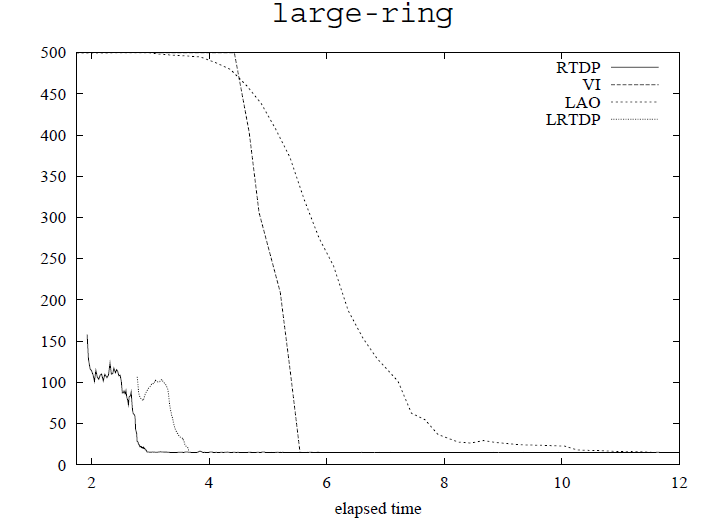 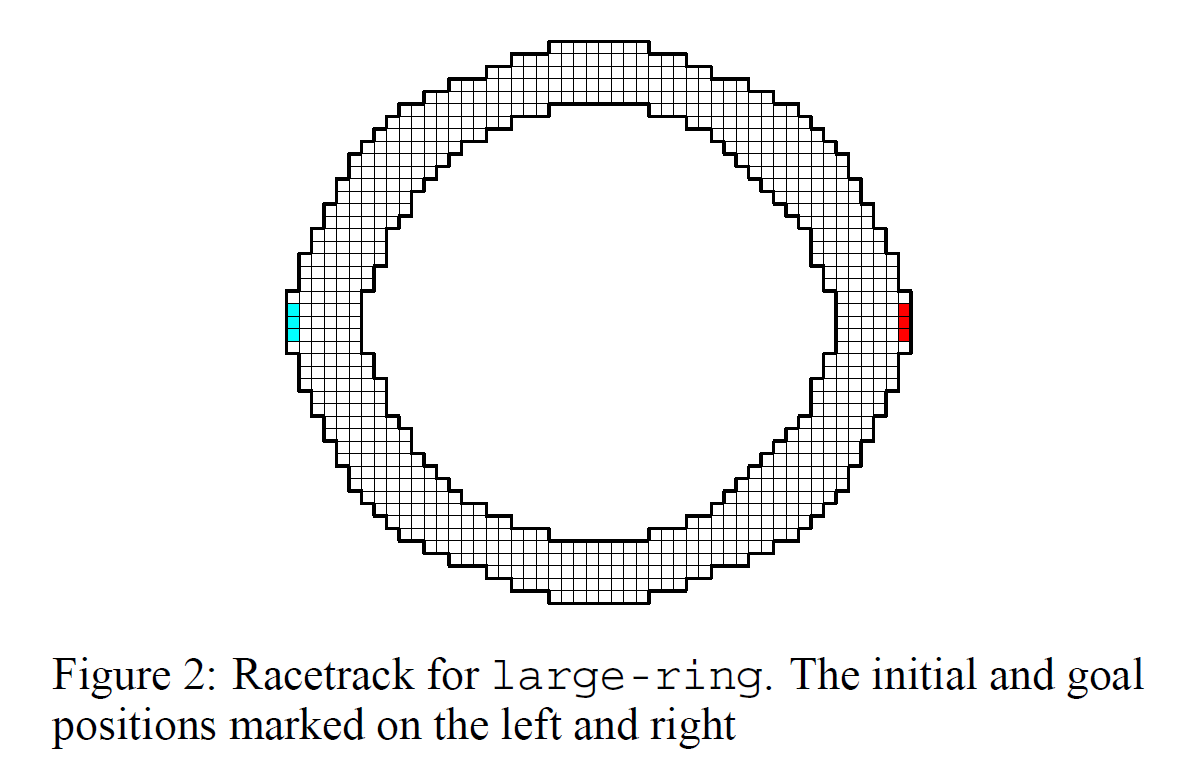 MDP online
31
Résultats de L-RTDP
Convergence vers un optimal améliorée
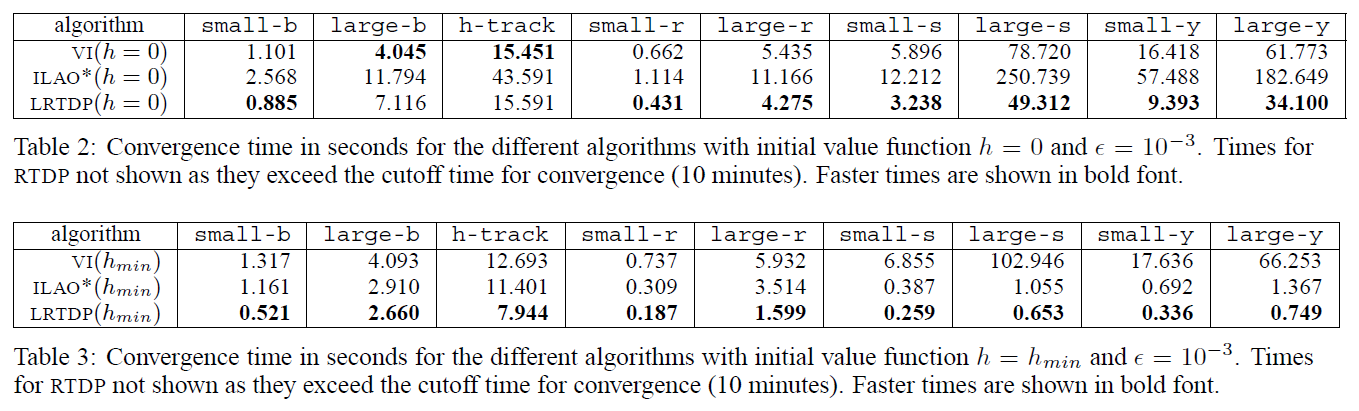 MDP online
32
Conclusion
Ajouter la notion de « label » à RTDP
Améliore la convergence
Trouve un résultat rapidement
converge en temps fini
Processus de labélisation est complexe
TITRE DE LA CONFÉRENCE
4
Merci de votre attention